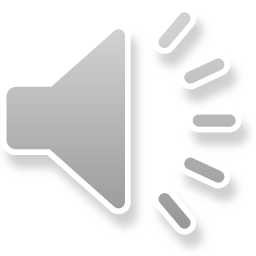 Learning Intention

To multiply numbers by 100
Let’s recap from yesterday. To multiply numbers by 10
We will use this place value grid to help us work out the answer
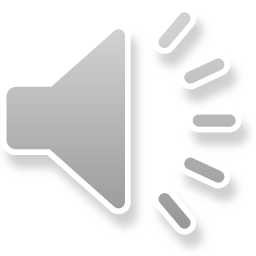 0
We must put a 0 in the empty units column to hold the place so 6 x 10 = 60
If we multiply any digit by 10 it will move one column to the left
x10
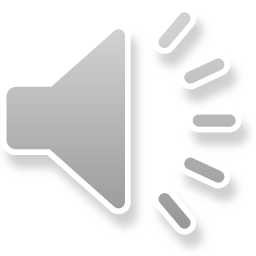 x10
0
3
Then we must remember to put the zero in to the hold the digits in place!
Let’s look at another number
3 x 10 = 30
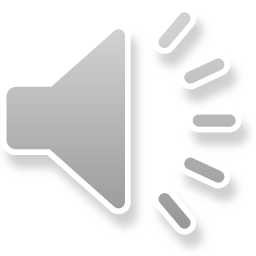 X 100
0
0
We must put a 0 in the empty columns to hold the place – 6 x 100 = 600
Today we are going to learn to multiply by 100.
If we multiply any digit by 100 it will move two columns to the left
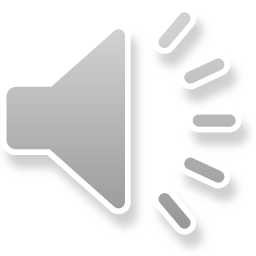 X 100
0
0
We must put a 0 in the empty columns to hold the place – 9 x 100 = 900
Let’s try another number…
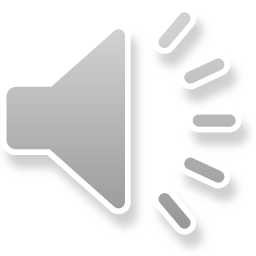 Let’s try these examples!
90
9 x 10 =
13 x 10 =
14 x 100 =
5 x 100 =
1300
1400
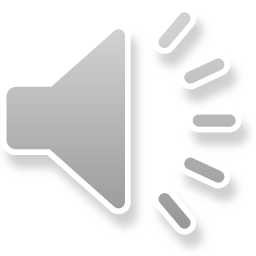 500
Remember

If you are x by 10 you move the digits ONE column to the left

If you are x by 100 you move the digits TWO columns to the left

Don’t forget to include the 0’s to hold the place value!